TRƯỜNG TIỂU HỌC GIA QUẤT
TOÁN 5
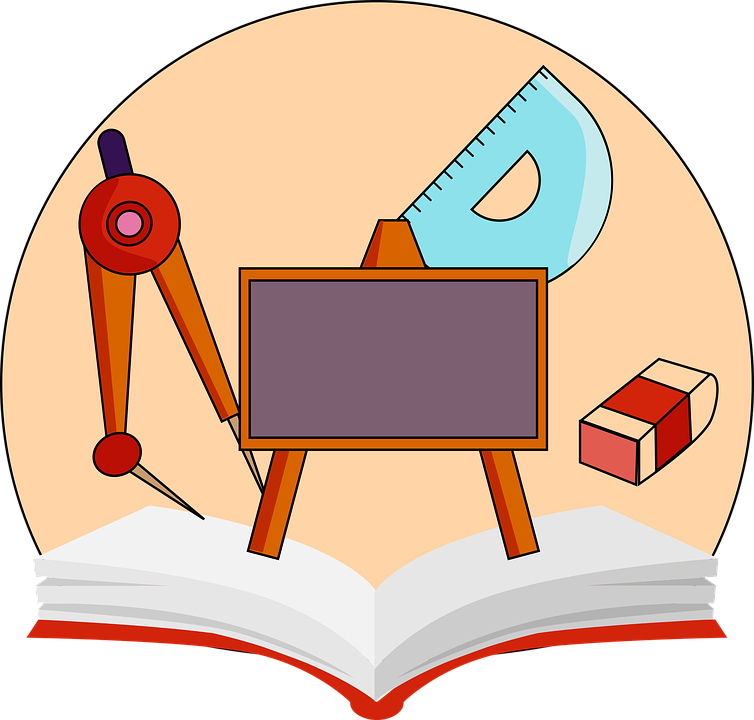 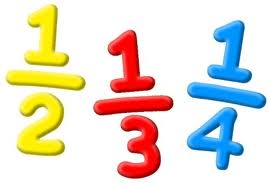 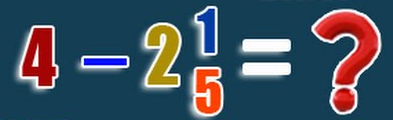 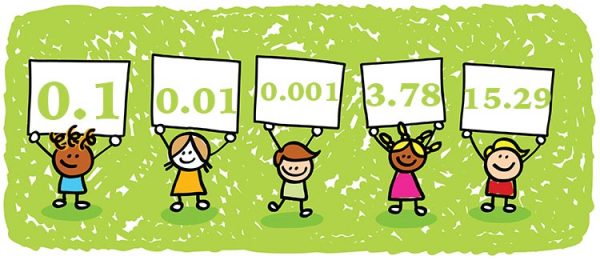 Giáo viên: Nguyễn Thị hoài linh
1/ Tìm tæ soá phaàn traêm cuûa:
c) 3,2 vaø 4 
3,2 : 4 = 0,8 
Tæ soá phaàn traêm cuûa 3,2 vaø 4 laø 80%
d) 7,2 vaø 3,2
7,2 : 3,2 = 2,25
Tæ soá phaàn traêm cuûa 7,2 vaø 3,2 laø 225%
2/ Tính: 
a)  2,5% + 10,34% = 12,84%
b) 56,9% - 34,25% = 22,65%
c) 100% - 23% - 47,5% 
     =      77%     - 47,5% 
     =             29,5%
3/                                 Toùm taét
Ñaát troàng caây caø pheâ: 320ha
Ñaát troàng caây cao su:  480ha
a) Dieän tích ñaát troàng caây cao su so vôùi dieän tích ñaát troàng caây caø pheâ: … %?
b) Dieän tích ñaát troàng caây caø pheâ so vôùi dieän tích ñaát troàng caây cao su: … %?
3/                                 Baøi giaûi 
a) Tæ soá phaàn traêm giöõa dieän tích ñaát troàng caây cao su vaø dieän tích ñaát troàng caây caø pheâ laø :
480 : 320 = 1,5
1,5 = 150% 
b) Tæ soá phaàn traêm cuûa dieän tích ñaát troàng caây caø pheâ vaø dieän tích ñaát troàng caây cao su laø :
320 : 480 = 0,6666 …
0,6666… = 66,66%
Ñaùp soá : a) 150% .
               b) 66,66%.